ウォーキング初⼼者⼤歓迎！
暮栄薬局 presents
マチ歩きウォーク
〜楽しいウォーキングでいきいき毎⽇を〜
参加費	
300円
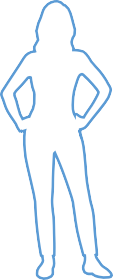 ドリンク付き
ウォーキング講師： 暮栄花⼦
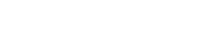 事前予約制：薬局にて受付中
６⽉   1⽇（日）13：00〜15：00
暮栄薬局駐⾞場（東京都渋⾕区神宮前）
こんな⽅におすすめします！
集合場所
新しい趣味をみつけたい！
⾜腰を丈夫にしたい！
運動しなさいとは⾔われるけど
何を始めていいのかわからない！
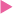 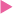 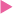 暮栄薬局 マチ歩きウォーク事務局
地図
TEL03-1234-1111
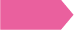 お問い合わせは こちらへ